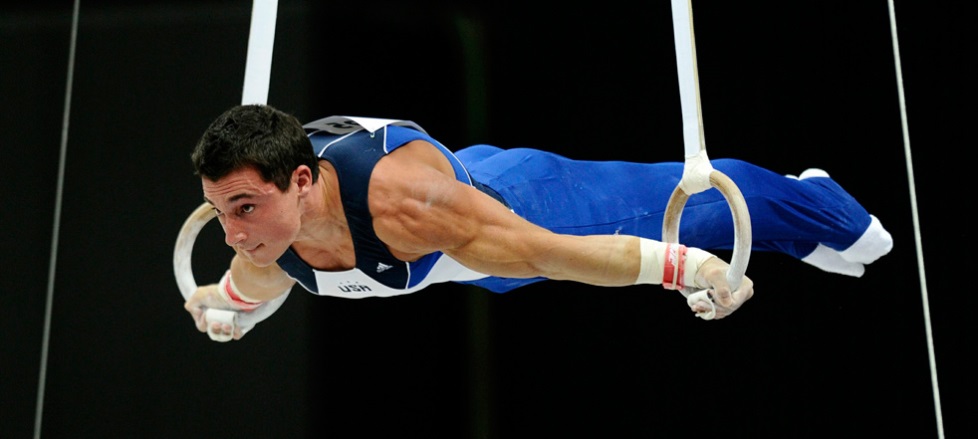 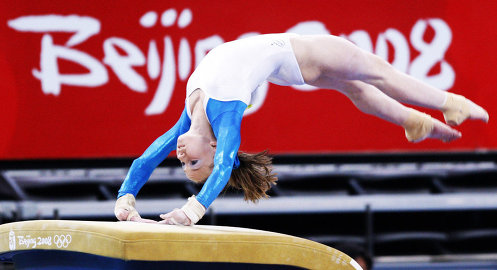 Гимнастика
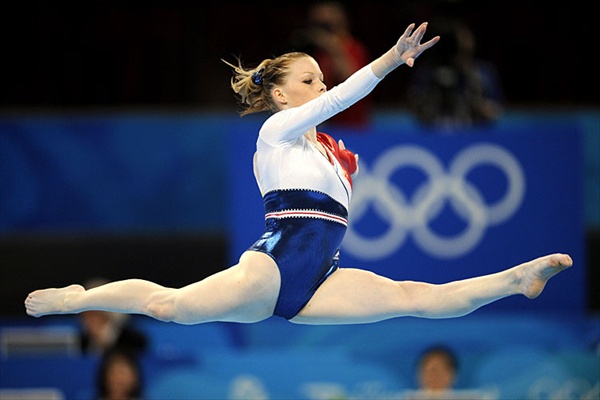 Выполнила :
Учитель физической культуры  МБОУ СОШ №17 г.Новый Уренгой
Шабалина И.В.
Введение
Гимнастика - один из наиболее популярных видов спорта и физической культуры, включающий в себя выполнение упражнений на различных снарядах.
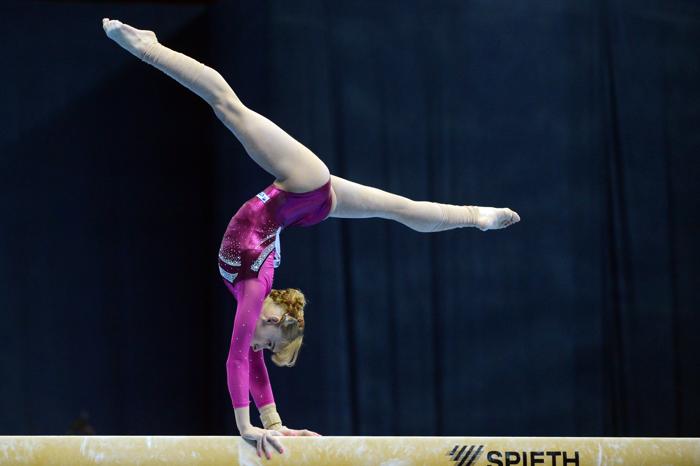 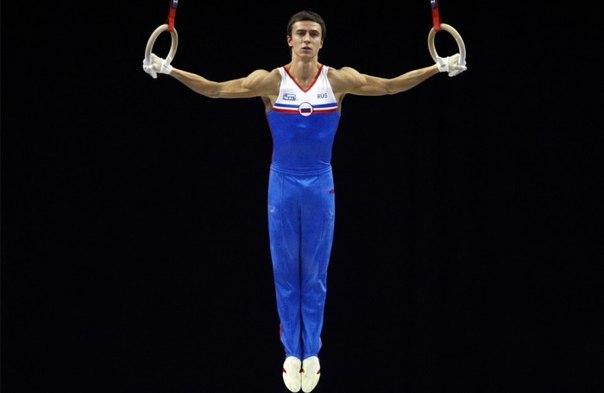 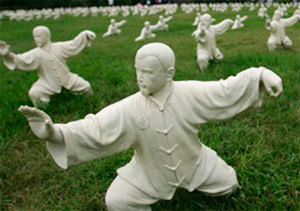 История
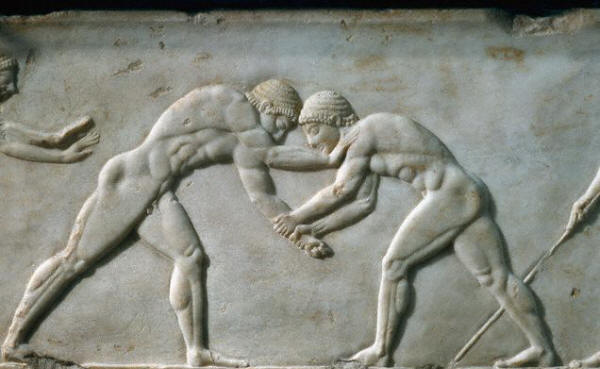 Гимнастика как одно из средств физического воспитания имеет многовековую историю. Гимнастические упражнения были известны еще за 3000 лет до нашей эры в древнем Китае и древней Индии, где они использовались в лечебных целях. 
Древние греки под гимнастикой понимали всю систему физического воспитания, которая содержала различные виды физических упражнений – легкую атлетику, плавание, кулачный бой, борьбу и другие.
Древние римляне тоже внесли свою лепту в «греческую гимнастику». Они ввели такие снаряды, как деревянный конь, стенка, заборы, лестницы и другие снаряды для лазанья.
История
В эпоху феодализма гимнастика была забыта. Под влиянием различных учений во всех учебных заведениях отменились занятия физическими упражнениями, спортивные игры и пр.
Возродившись в эпоху ренессанса, во всех крупных странах стали создаваться системы физического воспитания. Гимнастика легла в основу этих систем, поскольку именно она давала возможность тренировать различные части тела, обучала конкретным движениям и навыкам.
В те времена существовали  немецкая, шведская, французская и русская системы физического воспитания.
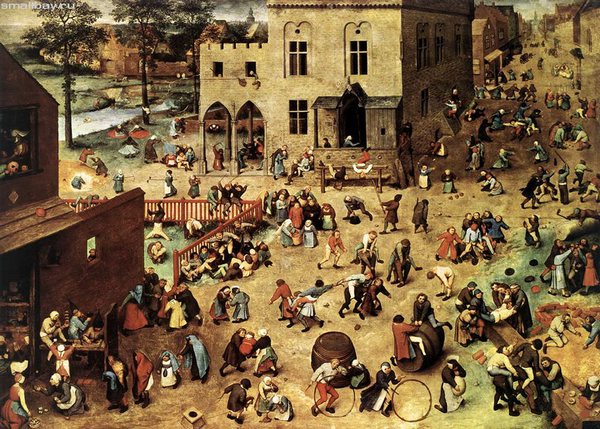 Виды гимнастики
К видам гимнастики относятся: 
Спортивная
Художественная
Акробатическая
Эстетическая
Командная
Уличная 

Рассмотрим подробнее спортивную гимнастику.
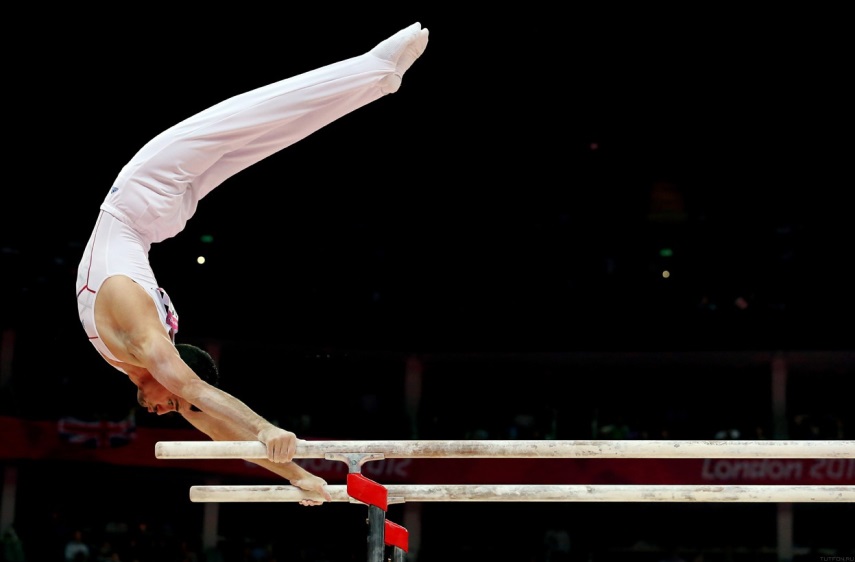 Спортивная гимнастика
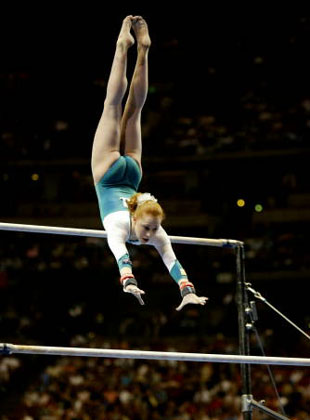 Спортивная гимнастика — вид спорта, включающий соревнования на гимнастических снарядах, в вольных упражнениях и опорных прыжках. 
В современной программе гимнастического многоборья: для женщин — на брусьях разной высоты, бревне, в вольных упражнениях и опорных прыжках;  для мужчин — на коне, кольцах, параллельных брусьях, перекладине, в вольных упражнениях и опорных прыжках.
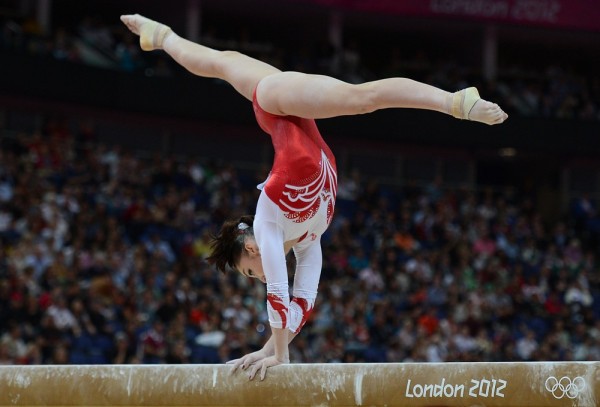 История спортивной гимнастики
Гимнастические упражнения входили в систему физического воспитания ещё в Древней Греции, служили средством подготовки юношей к участию в Олимпийских играх. 
С конца XVIII — начала XIX века в западноевропейских и русской системах физического воспитания использовались упражнения на гимнастических снарядах, опорные прыжки. 
Во 2-ой половине XIX века в ряде стран Западной Европы стали проводиться соревнования по некоторым видам гимнастических упражнений.
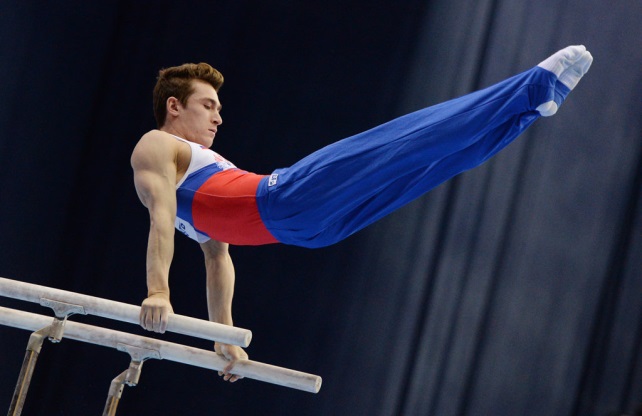 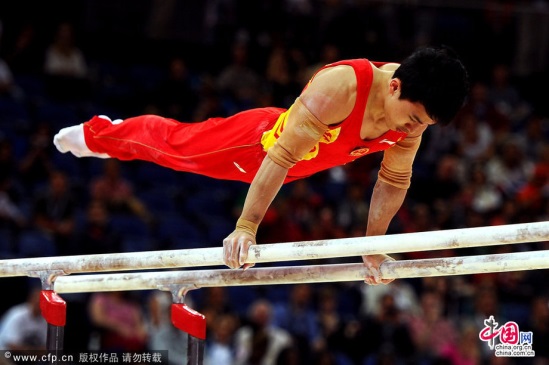 Спортивная гимнастика в России
Широкое развитие гимнастики в России началось в XVIII веке. 
 В 70-е XIX века известный российский ученый и педагог П.Ф.Лесгафт открывает в Санкт-Петербурге гимнастические курсы. 
Первые в нашей стране соревнования по гимнастике прошли в 1885 в Москве. В них приняли участие всего 11 человек, но начало было положено. 
В конце XIX – начале XX века в различных городах России создаются гимнастические общества и кружки, начинают регулярно проводиться чемпионаты страны.
В 1912 г. российские гимнасты впервые приняли участие в Олимпийских играх.
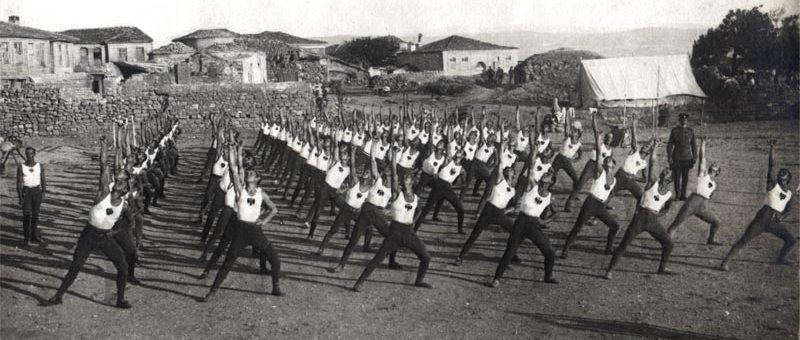 Спортивная гимнастика в СССР
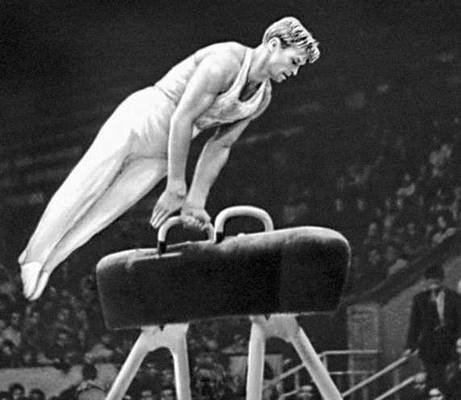 1-й чемпионат СССР по гимнастическому многоборью состоялся в 1928 году в рамках Всесоюзной спартакиады в Москве; 2-й — с участием женщин — в 1932. С этого времени чемпионаты проводятся регулярно.
Становление и развитие спортивной гимнастики в СССР связано с именами таких педагогов и тренеров, как В. В. Соколовский, Г.  и др., спортсменов М. В. Тышко, Т. А. Демиденко и др.
В 1937 году советские гимнасты впервые участвовали в международных соревнованиях, с 1952 советские гимнасты участвуют в Олимпийских играх, с 1954 — в чемпионатах мира и с 1955 — Европы.
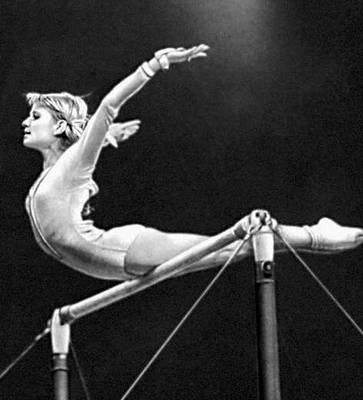 Знаменитые российские и советские гимнасты
Андрианов, Николай Ефимович - 
выдающийся советский гимнаст, обладатель 15 олимпийских наград, в том числе 7 золотых, завоёванных на трёх Олимпиадах (1972, 1976, 1980), многократный чемпион мира, Европы и СССР.
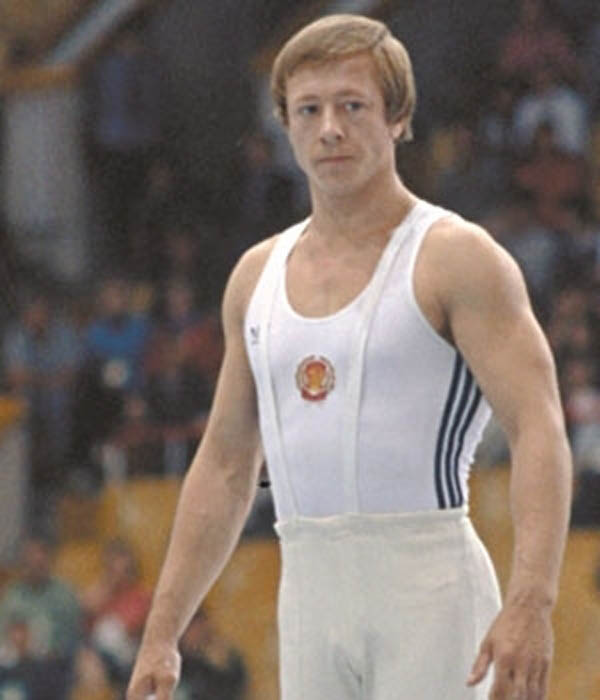 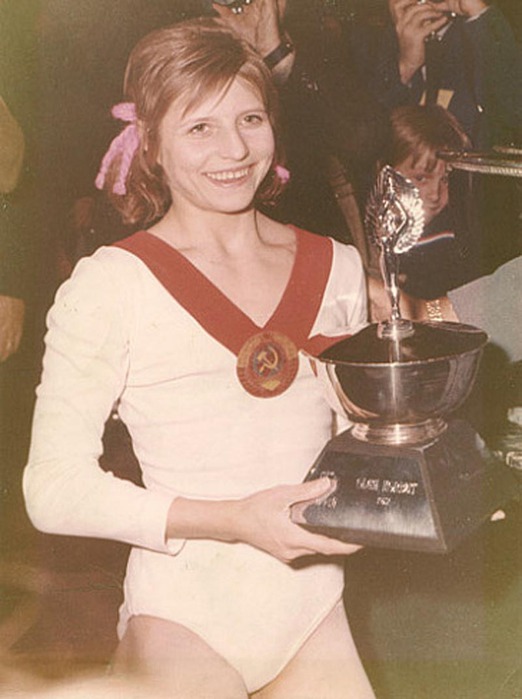 Корбут, Ольга Валентиновна – 
советская гимнастка, четырёхкратная олимпийская чемпионка, заслуженный мастер спорта СССР (1972), 4-кратная олимпийская чемпионка, двукратная вице-чемпионка Олимпийских игр (1972 — брусья, 1976 — бревно).
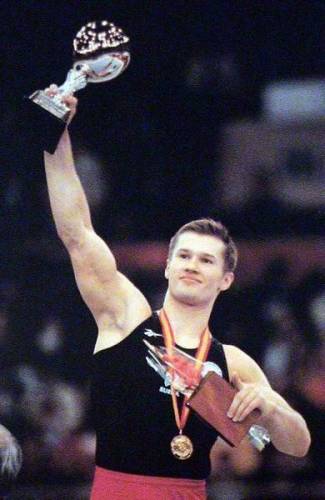 Алексей Юрьевич Немов - российский гимнаст, 4-кратный олимпийский чемпион.
Награды : 2 золотых, 1 серебряная и 3 бронзовых медали на Олимпийских Играх в Атланте (1996), 2 золотых, 1 серебряная и 3 бронзовых медали на Олимпийских играх в Сиднее (2000).
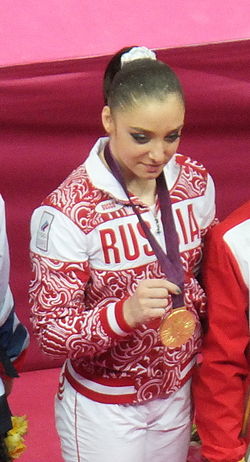 Мустафина, Алия Фаргатовна - российская гимнастка. Олимпийская чемпионка 2012 года в упражнении на брусьях, серебряный и двукратный бронзовый призёр Олимпиады 2012 года. Трёхкратная чемпионка мира, трехкратная чемпионка Европы, многократный призер чемпионатов мира и Европы.
СПАСИБО ЗА ВНИМАНИЕ !А